Lecture 6
Titrations I
Titrations (p. 101)
Titrations refer to running a controlled acid-base reaction using a buret. This week, we will study four types acid-base titrations in detail.
Acid and Base Titration Apparatusflask + buret
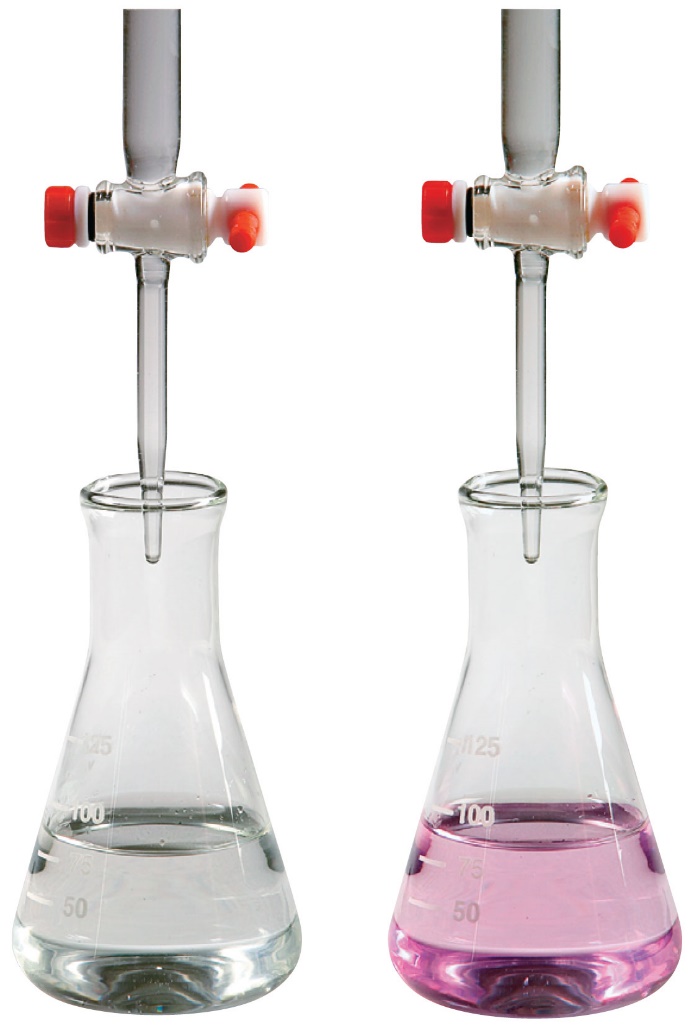 Photo © Brooks/Cole, Cengage Learning Company. All rights reserved.
Titrations (p. 101)
Titrations refer to running a controlled acid-base reaction using a buret. This week, we will study three types acid-base titrations in detail. They are:
1. Strong acid (like HCl) titrated by a strong base (like KOH) – SA by SB
Titrations (p. 101)
Titrations refer to running a controlled acid-base reaction using a buret. This week, we will study three types acid-base titrations in detail. They are:
1. Strong acid (like HCl) titrated by a strong base (like KOH) – SA by SB
2. Strong base [like Ca(OH)2] titrated by a strong acid (like HNO3) – SB by SA
Titrations (p. 101)
Titrations refer to running a controlled acid-base reaction using a buret. This week, we will study three types acid-base titrations in detail. They are:
1. Strong acid (like HCl) titrated by a strong base (like KOH) – SA by SB
2. Strong base [like Ca(OH)2] titrated by a strong acid (like HNO3) – SB by SA
3. Weak acid (like HC2H3O2, Ka = 1.8 x 10-5) titrated by a strong base (like NaOH) – WA by SB
Titrations (p. 101)
Titrations refer to running a controlled acid-base reaction using a buret. This week, we will study three types acid-base titrations in detail. They are:
1. Strong acid (like HCl) titrated by a strong base (like KOH) – SA by SB
2. Strong base [like Ca(OH)2] titrated by a strong acid (like HNO3) – SB by SA
3. Weak acid (like HC2H3O2, Ka = 1.8 x 10-5) titrated by a strong base (like NaOH) – WA by SB
4. Weak base (like C6H5NH2, Kb = 3.8 x 10-10) by a strong acid (like HI) – WB by SA
Titration Definitions (p. 100)
Titrant –	substance in buret that is added in controlled amounts;  always a strong acid or a strong base.
 
Neutralization reaction –	reaction between beaker contents and the titrant;  always assumed to go to completion because a strong acid and/or strong base is reacted.
Titrant-stuff in the buret
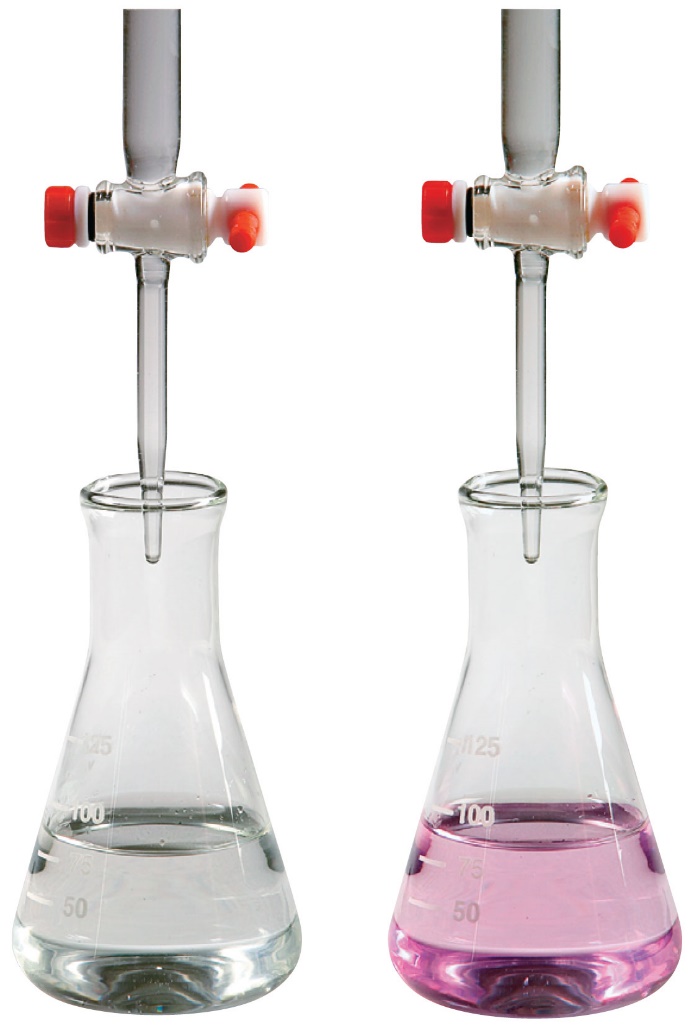 Photo © Brooks/Cole, Cengage Learning Company. All rights reserved.
Titration Definitions (p. 100)
Titrant –	substance in buret that is added in controlled amounts;  always a strong acid or a strong base.
 
Neutralization reaction –	reaction between beaker contents and the titrant;  always assumed to go to completion because a strong acid and/or strong base is reacted.
Example Neutralization Reactions
1. Strong acid (like HCl) titrated by a strong base (like KOH):  H+  +  OH- →  H2O 
2. Strong base [like Ca(OH)2] titrated by a strong acid (like HNO3):  OH-  +  H+ →  H2O  
3. Weak acid (like HC2H3O2, Ka = 1.8 x 10-5) titrated by a strong base (like NaOH):
	HC2H3O2  +  OH- →  C2H3O2-  +  H2O
4. Weak base (like C6H5NH2, Kb = 3.8 x 10-10) by a strong acid (like HI):
	C6H5NH2  +  H+ →  C6H5NH3+
More Definitions (p. 100)
Equivalence Point – when enough titrant has been added to exactly neutralize (react with) all the acid or base present initially.  At the equivalence point (assuming a 1:1 mol relationship in balanced equation): 
		moles acid = moles base
Indicators mark the Equivalence Point
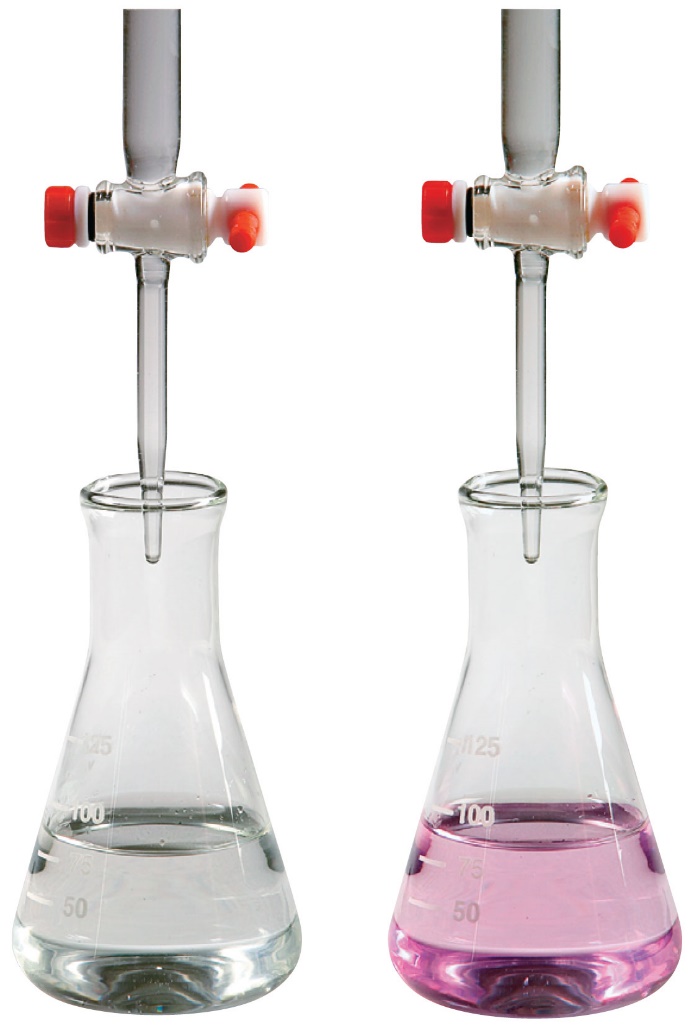 Photo © Brooks/Cole, Cengage Learning Company. All rights reserved.
More Definitions (p. 100)
Equivalence Point – when enough titrant has been added to exactly neutralize (react with) all the acid or base present initially.  At the equivalence point (assuming a 1:1 mol relationship in balanced equation): 
		moles acid = moles base
More Definitions
To determine moles of solute, we multiply the molarity times the volume.

   		M x V =
More Definitions (p. 100)
Equivalence Point – when enough titrant has been added to exactly neutralize (react with) all the acid or base present initially.  At the equivalence point (assuming a 1:1 mol relationship in balanced equation): 
		moles acid = moles base 
		          MAVA =  MBVB
100.0 mL of 0.500 M HF titrated by 1.00 M NaOH (p. 104)
What volume of NaOH is required to reach the equivalence point?
100.0 mL of 0.500 M HF titrated by 1.00 M NaOH (p. 104)
What volume of NaOH is required to reach the equivalence point?

 MAVA =  MBVB   (At equiv. point, mol HF = mol OH- added)

0.500 M(0.1000 L) = 1.00 M(VNaOH)

 VNaOH = 0.0500 L
Working with mmols (p. 101)
Molarity can also be defined as mmol/mL:

    	molarity = M = mol/L = mmol/mL
100.0 mL of 0.500 M HF titrated by 1.00 M NaOH (p. 104)
What volume of NaOH is required to reach the equivalence point?
 MAVA =  MBVB , 0.500 M(0.1000 L) = 1.00 M(VNaOH),
 VNaOH = 0.0500 L

Using mmol/mL definition for molarity:

 MAVA =  MBVB , 0.500 M(100.0 mL) = 1.00 M(VNaOH),
 VNaOH = 50.0 mL
Titration (pH) Curve – a plot of pH of solution vs. volume of titrant added
Titration (pH) Curve – a plot of pH of solution vs. volume of titrant added
pH curve for a strong acid titrated by strong base
pH curve for a strong base titrated by strong acid
More Titration (pH) Curves
pH curve for a weak acid titrated by strong base
pH curve for weak base titrated by strong acid
Clicker Question
Consider the following three titrations: 
	I. 50.0 mL of 0.1 M HCO2H (Ka ≈ 1 x 10-4) by 0.20 M KOH
	II. 50.0 mL of 0.1 M HOC6H5 (Ka ≈ 1 x 10-10) by 0.20 M KOH
	III. 50.0 mL of 0.1 M HNO3 by 0.20 M KOH

Which of the following statements is false?

a. The HNO3 titration has a lower pH initially before the titration begins as compared to the other titrations.
b. At 12.5 mL KOH added, the HCO2H titration has pH ≈ 4.0.
c. At the halfway point to equivalence for the HOC6H5 titration, the pH is acidic.
d. The pH of the HOC6H5 titration has a higher pH at the equivalence point as compared to the HCO2H titration.
e. The pH of the HNO3 titration is 7.0 at 25.0 mL KOH added.
Multiple Acid Titration (pH) Curves
Clicker Question
Consider the following two titrations: 
	I. 50.0 mL of 0.1 M HCO2H (Ka ≈ 1 x 10-4) by 0.20 M KOH
	II. 50.0 mL of 0.1 M HOC6H5 (Ka ≈ 1 x 10-10) by 0.20 M KOH

Which of the following statements is false?

a. The HCO2H titration has a lower pH initially before the titration begins as compared to the HOC6H5 titration.
b. At 12.5 mL KOH added, the HCO2H titration has pH ≈ 4.0.
c. At the halfway point to equivalence for the HOC6H5 titration, the pH is acidic.
d. The pH of the HOC6H5 titration has a higher pH at the equivalence point as compared to the HCO2H titration.
e. The pH of the HCO2H titration is basic at 25.0 mL KOH added.
Strong Acid – Strong Base Titrations
Titration (pH) Curve – a plot of pH of solution vs. volume of titrant added
pH curve for a strong acid titrated by strong base
pH curve for a strong base titrated by strong acid
Weak Acid-Strong Base Titrations
100.0 mL of 0.50 
M HF titrated by 1.0 M NaOH
Neutralization rxn:
HF + OH- → F- + H2O
Weak Acid vs. Strong Acid Titration
HA + OH  A + H2O
Weak Acid-Strong Base Titrations
100.0 mL of 0.50 
M HF titrated by 1.0 M NaOH
Neutralization rxn:
HF + OH- → F- + H2O
Multiple Acid Titration (pH) Curves
Clicker Question
Consider the following three titrations: 
	I. 50.0 mL of 0.1 M HCO2H (Ka ≈ 1 x 10-4) by 0.20 M KOH
	II. 50.0 mL of 0.1 M HOC6H5 (Ka ≈ 1 x 10-10) by 0.20 M KOH
	III. 50.0 mL of 0.1 M HNO3 by 0.20 M KOH

Which of the following statements is false?

a. The HNO3 titration has a lower pH initially before the titration begins as compared to the other titrations.
b. At 12.5 mL KOH added, the HCO2H titration has pH ≈ 4.0.
c. At the halfway point to equivalence for the HOC6H5 titration, the pH is acidic.
d. The pH of the HOC6H5 titration has a higher pH at the equivalence point as compared to the HCO2H titration.
e. The pH of the HNO3 titration is 7.0 at 25.0 mL KOH added.
Clicker Question
Consider the following two titrations: 
	I. 50.0 mL of 0.1 M HCO2H (Ka ≈ 1 x 10-4) by 0.20 M KOH
	II. 50.0 mL of 0.1 M HOC6H5 (Ka ≈ 1 x 10-10) by 0.20 M KOH

Which of the following statements is false?

a. The HCO2H titration has a lower pH initially before the titration begins as compared to the HOC6H5 titration.
b. At 12.5 mL KOH added, the HCO2H titration has pH ≈ 4.0.
c. At the halfway point to equivalence for the HOC6H5 titration, the pH is acidic.
d. The pH of the HOC6H5 titration has a higher pH at the equivalence point as compared to the HCO2H titration.
e. The pH of the HCO2H titration is basic at 25.0 mL KOH added.
Multiple Acid Titration (pH) Curves
Titration (pH) Curve – a plot of pH of solution vs. volume of titrant added
pH curve for a strong acid titrated by strong base
pH curve for a strong base titrated by strong acid
Working with mmols (p. 101)
Molarity can also be defined as mmol/mL:

    		molarity = M = mol/L = mmol/mL
    			
			

			
			 MAVA =  MBVB    
		      mmol acid = mmol base            At equivalence point.
             with M in mmol/mL and V in mL